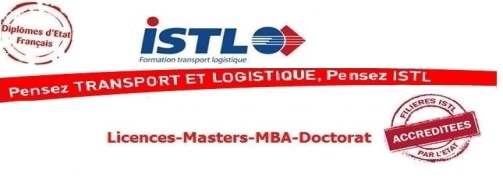 ISTLInstitut Supérieur de Transport et de Logistique
Diplômes d’Etat Français
Filières Accréditées par l’Etat
لأول مرة بالناظور
Unique école marocaine spécialisée  dans l’enseignement de la logistique
Filières ISTL ACCREDITEES par l’Etat
Double Diplomation
Des Parcours d’Excellence Licence
Master
Doctorat
Diplômes d’Etat Français
Les partenaires :
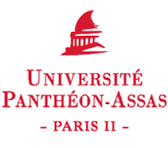 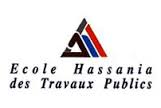 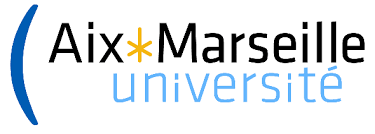 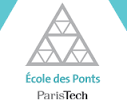 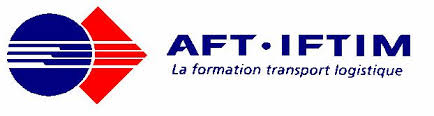 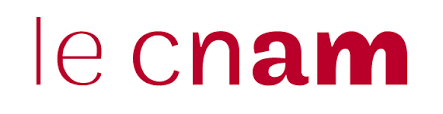 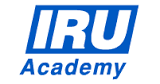 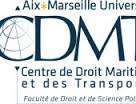 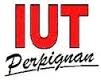 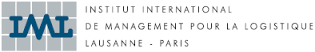 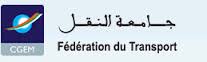 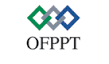 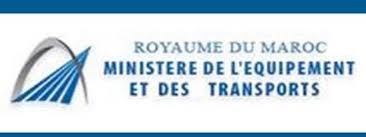 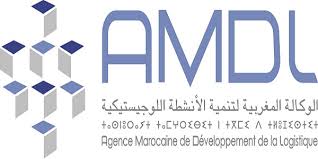 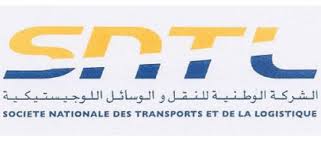 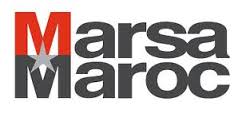 BaccalauréatToutes options
Double Diplomation
Filières Accréditées par l’Etat
Diplômes d’Etat Français
1ère année de Licence
                     Tronc Commun
2ème  année de Licence
                     Tronc Commun
Diplôme bac +3
Double Diplomation
FILIER LOGISTIQUE
Filières Accréditées par l’Etat
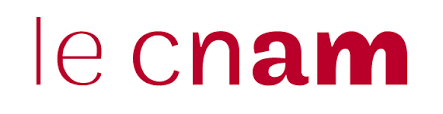 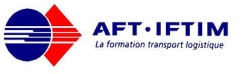 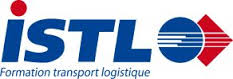 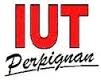 Licence Professionnelle
Management et Gestion des Activités de Logistique Internationale
Bac + 3
Licence Professionnelle
Responsable d’Unité Opérationnelle Logistique
Bac + 3
Licence Professionnelle
Responsable en Logistique
Bac + 3
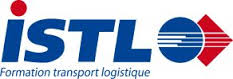 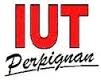 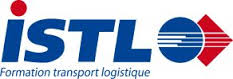 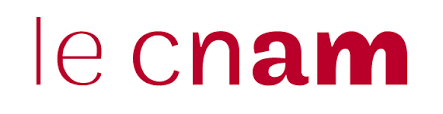 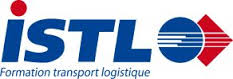 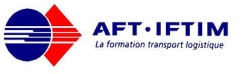 Diplôme bac +3
Double Diplomation
FILIER TRANSPORT
Filières Accréditées par l’Etat
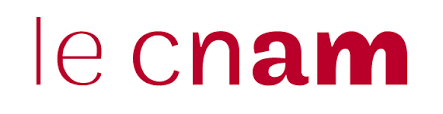 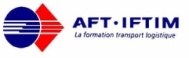 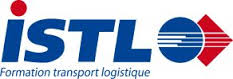 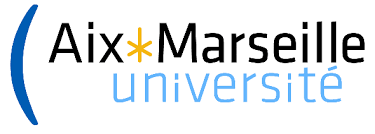 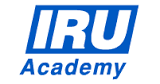 Licence Professionnelle
Management  du Transport Maritime
Bac + 3
Licence Professionnelle
Responsable Production Transport de personnes
Bac + 3
Licence Professionnelle
Organisateur de Transports Multimodaux et internationaux
Bac + 3
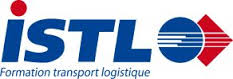 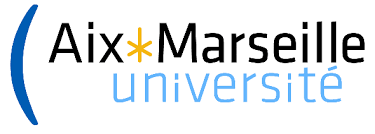 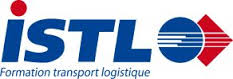 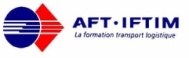 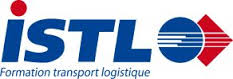 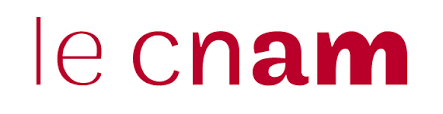 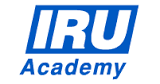 Diplôme bac +4
FILIER TRANSPORT
1ère année du Master
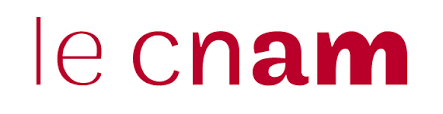 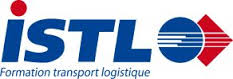 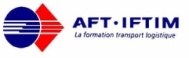 FILIER LOGISTIQUE
1ère année du Master
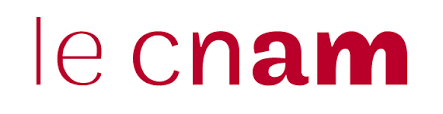 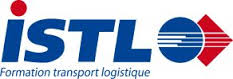 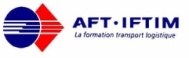 Diplôme bac +5
Double Diplomation
FILIER LOGISTIQUE
Filières Accréditées par l’Etat
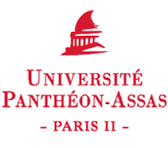 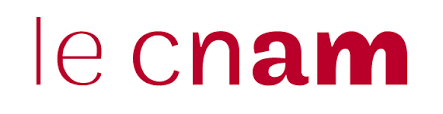 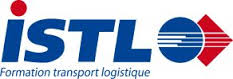 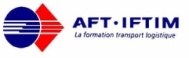 Master 2
 Management des projets Logistiques


Diplôme Bac+5
Conception Logistique
Master 2
 Manager de la Chaine Logistique


Diplôme Bac +5
Manager de la Chaine
 Logistique
Master 2
 Achats internationaux
 


Diplôme Bac +5
Achats Internationaux
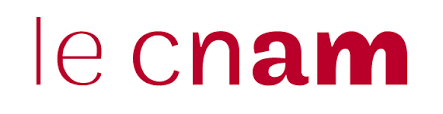 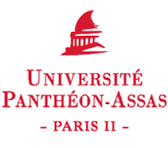 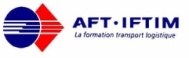 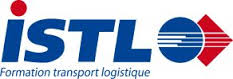 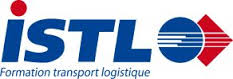 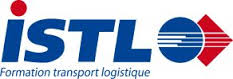 Diplôme bac +5
Double Diplomation
FILIER TRANSPORT
Filières Accréditées par l’Etat
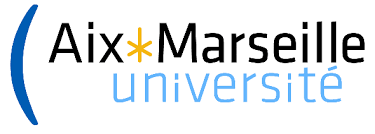 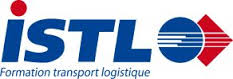 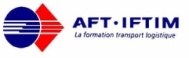 Master 2
 Droit des Transports Maritimes



Diplôme Bac+5
Management du Transport Maritime
Master 2
 Transports Urbains et régionaux de Personnes


Diplôme Bac+5
Transports Urbains et Interurbains de Personnes
Diplôme Bac+5
Transports et Commerce International
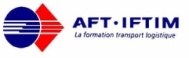 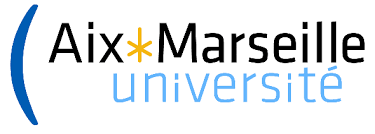 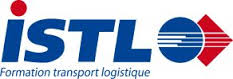 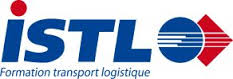 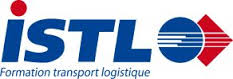 Diplôme bac +6
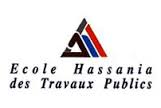 Mastère Spécialisé
Ingénierie et Management des Systèmes Logistiques
فرصة
Doctorat
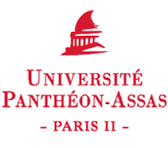 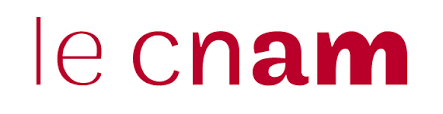 FORMATIONS    QUALIFIANTES    COURTES
بإمكانك الحصول على مجموعة من الديبلومات حتى ان لم تتوفر على مستوى معين من الدراسة
2 à 3 JOURS
En Partenariat avec :
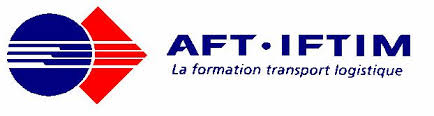 &
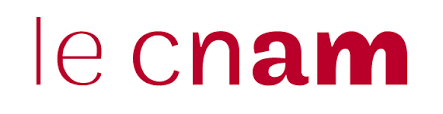 Formations Diplomantes grâce à la VAP
LES FORMATIONS
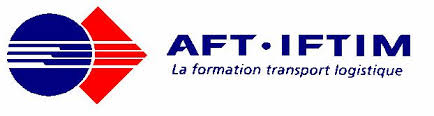 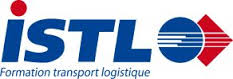 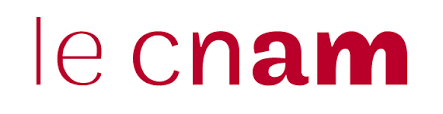 Management et  Gestion
Ressources Humaines
Management des opérations Logistiques
Réglementation, Juridique, Social
Techniques d’Exploitation Transport
Matières Dangereuses / Sureté d’Hygiène
Environnement Durable
Transport Multimodal International
Café d’etudiant                  مقهى الطالب
- لطلبة معهدي: IESMP    و   ISTL –Nador        - لطلبة المدارس والمعاهد الأخرى والجامعة
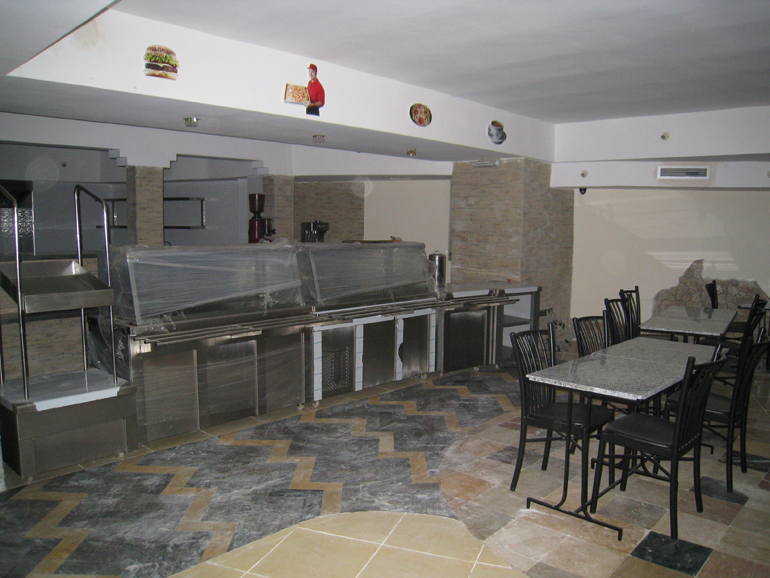 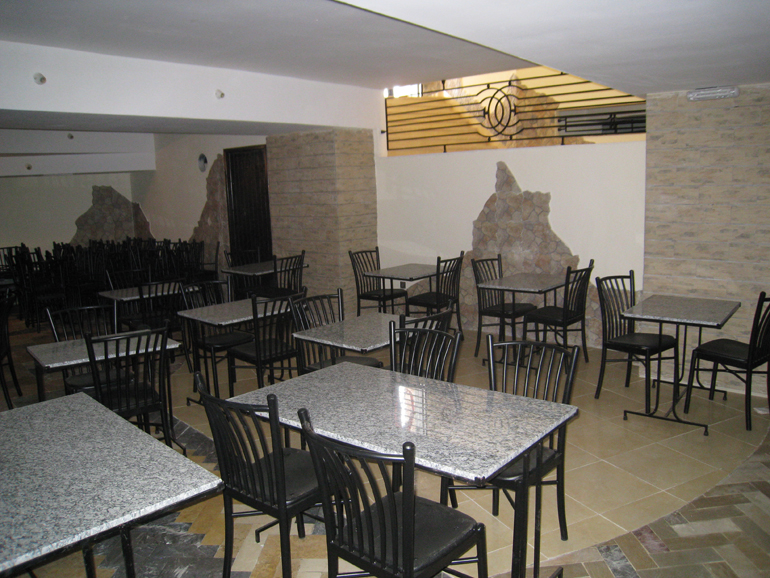 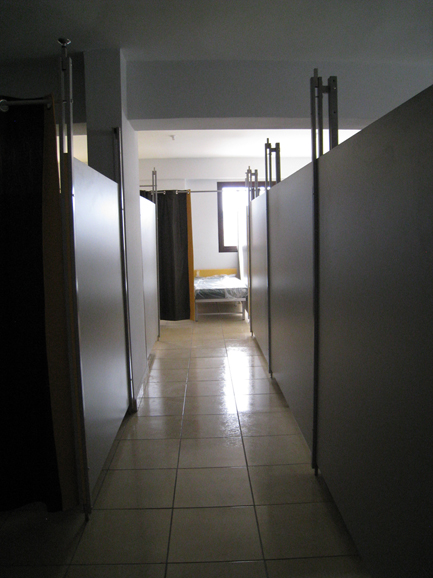 Cité : DAR ATTALEBحي :دار الطالب                              حي خاص
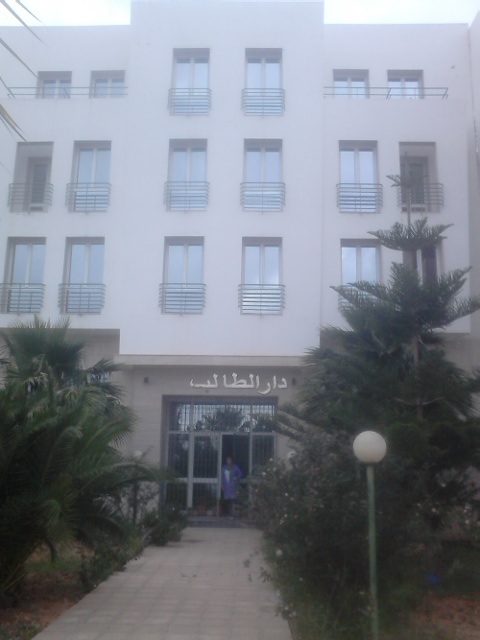 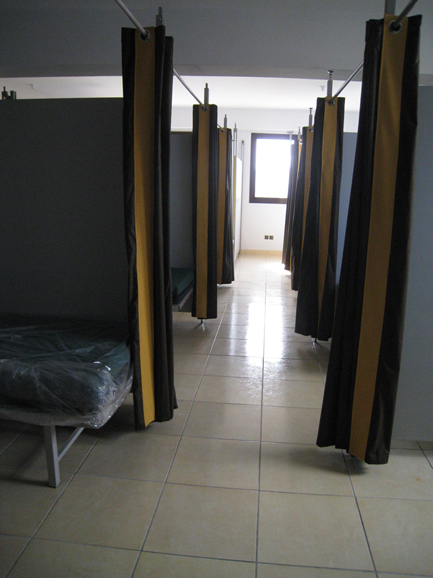 العنوان                                                الدارالبيضاءشارع الرباط :  حي عين السبع الدارالبيضاءTél: (+212) 0522 24 64 64 / 61 61  www.istl.ma                                                                                                                                                                                       الناظورشارع تاويمة الطريق الرئيسية 39 الناظور(قرب ثانوية الناظور الجديد)Tél: +212 - 536 - 60 - 33 - 25/26 | Fax: +212 - 536 - 60 - 33 - 27 | info@iesmp.mawww.iesmp.ma